COVÍDH19 Véksin 201 Waákcóp
Sóulot goridoiya ókkol:
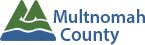 Zomin & Mozduri Monzurgora
[Speaker Notes: The United States of America was built by stolen African people on stolen Indigenous land. This theft and enslavement was performed by white settlers with government support. Multnomah County rests on the stolen lands of the 'Atfalati' (a-TFAL-luh-tee) or Tualatin Kalapuya; the Molalla; the Chinookan-speaking bands Multnomah, Kathlamet, and Clackamas; and many others who settled along the Columbia River. Many of these People and their cultures still survive and resist despite intentional and ongoing attempts to destroy them. People from these bands have become part of the Confederated Tribes of Grand Ronde, the Confederated Tribes of Siletz Indians, as well as the Chinook Nation and the Cowlitz Nation in Washington State. We honor these tribal nations and the members of over 400 tribal communities who currently live in Multnomah County.]
Cómaj-haásgoijja véksin fóñsaibar hékmot ókkol ore sínnogoriyóre KOVÍDH19 véksin ólor babote cómajor sínta báfana ólore hóbor diya
COVÍDH19 or buniyadi cíz ore waazégora: iíne kibáfe hasgore, véksin or ejazotnamar karwayi, ocóbabík keis (maamela) ókkol, ar bústhar dhous ókkol
3
1
Moksót ókkol
Ítara maalumat ore kibáfe ciíyar goríbou íyan ekkán plan banaiyó
2
4
Kibáfe KOVÍDH19 teésgora rasta deháfore ar hóñtte alók táka yáto kuwaranthín táka foribou íyan zanou
Ejendha (forugram or liís)
Forér dáb
Véksin Hótoraá
Estekbal
KOVÍDH Véksin babot Kíssa & Síntabáfna
Cómaji Sintabáfnare Juwab Diya
Dinamica
Dekbálgorár Kaanun
Boyar Ciíyargoró -- rum ót córik tákare thíkgoró
Buzibórla fúno, juwab dibólla noi
Erada ar taásir duiniyan ór húciyar tákiyo ar oñnor hóta ar calsolon or zimmadar oiyon
Zanibor adot goijjo; cíkibar ar búl goribar arju ráikko
Córik oibólla beggún ore dawot diyazar.  Oñnottu hámica “farai zaibar” ektiyar tákibou.
Nizor-dekbal gorar adot goribólla fótti zonore añára hóusela dir.
Zodi oñnottu amól góitte zorurot óile sóulot goridoiya ókkol eçé ase
Ezafá Wasáel ókkol: KOVÍDH19
Biaram Konthroul & Rukar Senthar (Centers for Disease Control & Prevention) KOVÍDH19 wébpeij
Oregon Sehét Adíkari (Oregon Health Authority) KOVÍDH19 wébpeij
Multnomah Kounthi (Multnomah County) KOVÍDH19 wébpeij
Ekgúilla klun Enthibódhi Elaj babot kessú hóta
Górot KOVÍDH19 or Nize-baze-Teésgora
Multnomah Kounthi ír KOVÍDH19 Teésgora Wasáel ókkol
Eskuilla fuwain ólore Sehétban Ráka hákikot cíth
Biaram loi fáith goréde nezam or vidu
Multnomah Kounthi ír Véksin Maribor Kelendhár
Portland coór ariyar elakayi KOVÍDH19 dhethar dhécbúdh
Oregon Sehéti Adíkari ír fura dec ot KOVÍDH19 dhethar dhécbúdh
Ezafá Wasáel ókkol
COVÍDH19 Véksin Héfazoti & Torkir hákikot cíth
KIBÁFE KOVÍDH19 Véksin óle Oñnore Héfazot goribou hákikot cíth
Nanan Dhoilla Véksin ór Esthádhi ókkol hákikot cíth
Oñne KOVÍDH-19 or véksin maijjo. Ehón ki goriba? hákikot cíth
Nojuwan ókkol ar KOVÍDH19 Véksin hákikot cíth
Hámel ar Fuwaindóre dut háboón ar KOVÍDH19 Véksin hákikot cíth
Johnson & Johnson Véksin ór maalumat
Kibáfe mRNA véksin ókkol ore bana íyan ore murhai deha
Multnomah Kounthi Facebook, Twitter ar Instagram
OÑNORE CÚKURIYA!
Waákcóp or sáman ólor babot súwal ókkol?  Beth Poteet loi beth.poteet@multco.us ot konthék goijjo.

Waákcóp or sáman ólore Multnomah Kounthi Sehét Dhipaáthmen e toiyar goijje, 09/27/21 tarík ot.  Taza maalumat ólla meerbanigori CDC ar Oregon Sehét Adíkari ít cékgori saiyó.
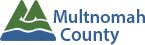 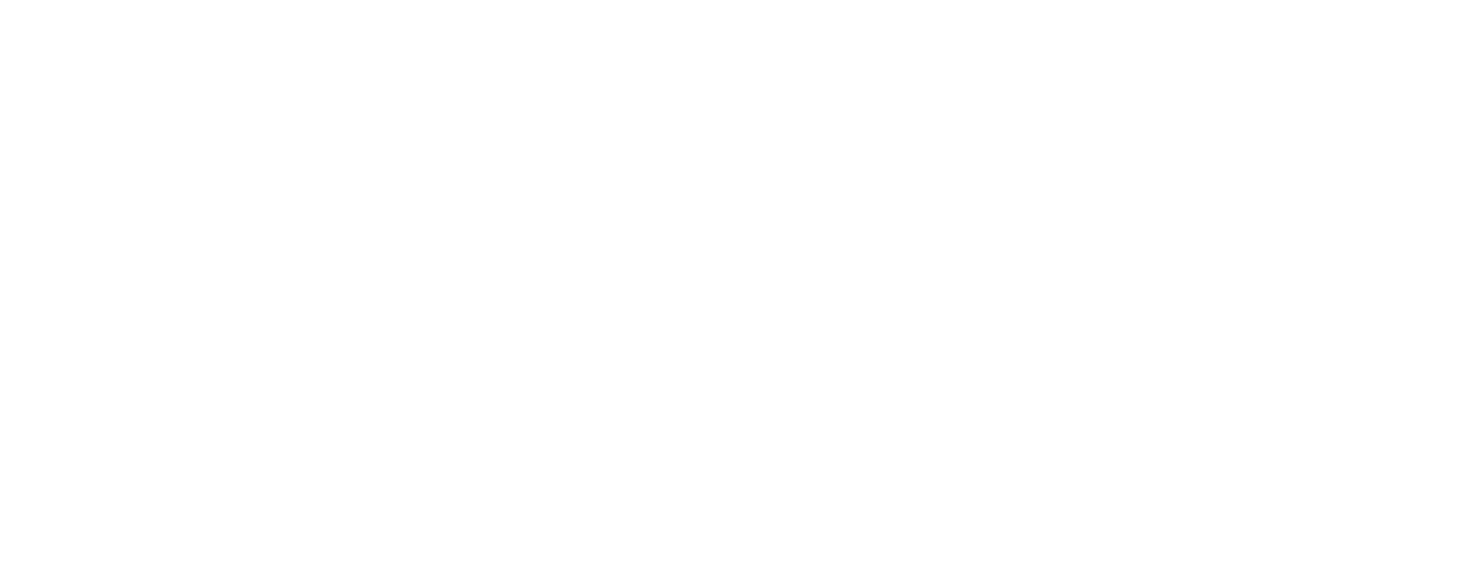